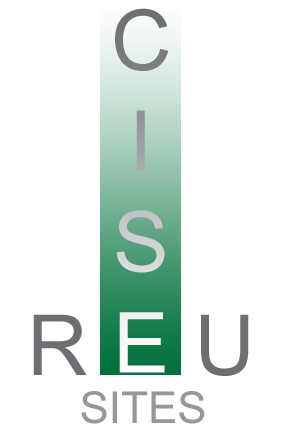 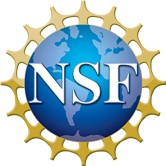 Assessment & Evaluation
NSF CISE REU Site PI Meeting
February, 2012
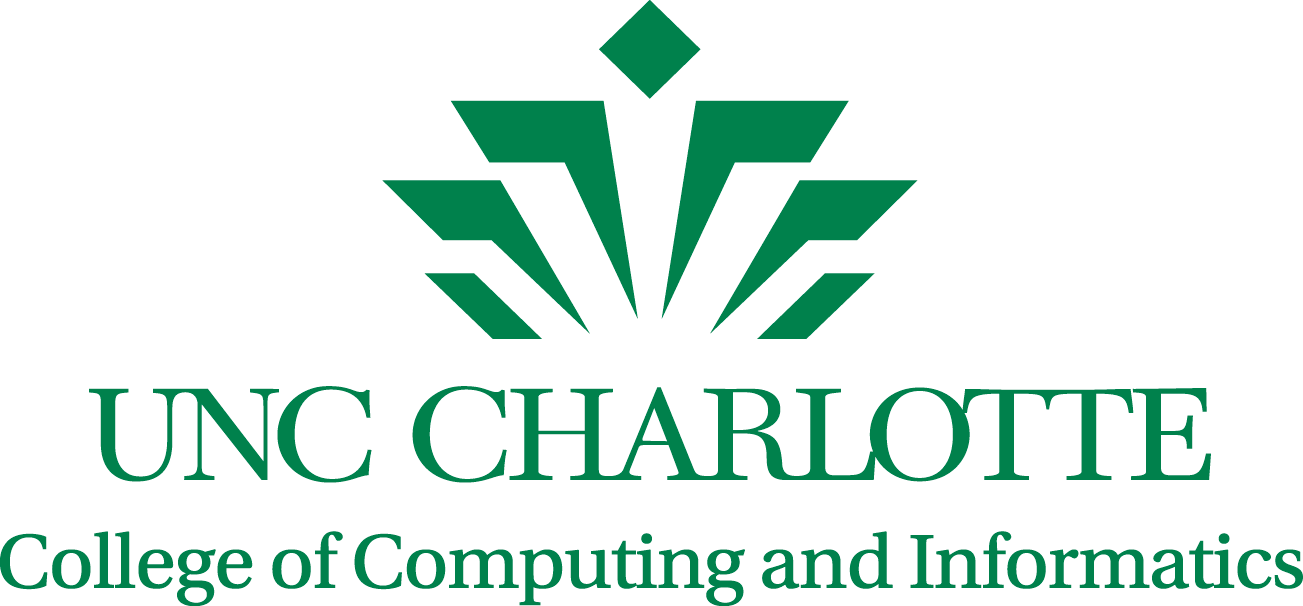 Project Supporters
2009 Working Group Members
	Guy Alain Amousou	Chris Aberson	Wendy Cooper	Teresa Dahlberg Andy Fagg 		Stephen Gilbert	Manfred Huber 	Niels Lobo 
     Sanjay Madrias	                Joan Peckham 	Eric Wong 	Yu-Dong Yoa
	Kevin Zeng
2010 Implementation Members
Brooklyn College, CUNY	Iowa State University	 University of Alabama 	         University of Massachusetts Amherst
Colorado Springs	Jackson State University	 University of Central Florida      UNC Charlotte
Dakota State University	Louisiana State University	 University of Texas Austin           University of South Carolina 
Depaul University	Montclaire State University	 University of Houston	         University of Wisconsin Oshkosh 
Depauw University	Marshall University	 University of Illinois Urbana-Champaign
Hope College	Oklahoma University	
2010 Participants:	13 Common Application
				20 CISE REU Pre-Post Survey
NSF CISE REU PI Meeting, Monterey, February 2012
[Speaker Notes: I’d like to especially thank the Working Group members who contributed to this project. The group began several years ago and was led by 
Recognize the WG members from 2009:
Teresa Dahlberg, Guy Alain Amousou, Chris Aberson, Andy Fagg, Wendy Cooper, Eric Wong, Kevin Zeng, Stephen Gilbert, Manfred Huber, Sanjay Madrias, Yu-Dong Yao, Niels Lobo, Joan Peckham and those PIs who agreed to use our tools.
Iowa State University, Dakota State University, Montclair State University, Texas Tech, Marshall, UNC Charlotte, University of Central Florida, University of Houston, University of Massachusetts Amherst, University of Missouri - Columbia, University  of South Carolina, UIUC Passionate on Parallel, Louisiana State University]
Project Supporters
2011 Implementation Members
Auburn University		University of Alabama		         University of South Florida
Dakota State			University of California- Berkley	         University of Texas Austin
Iowa State University		University of Central Arkansas	         University of Wisconsin Oshkosh
Louisiana State 		University of Central Florida	         Virginia Tech
Marquette			University of Houston		         Washington State University
Marshall University		University of Illinois at Urbana-Champaign      Rutgers University
Montclaire University		University of Massachusetts Amherst                University of Texas San Antonio
North Dakota State University	University of Missouri		         University of Maryland
Texas State San Marcos		UNC Charlotte

2011 Participants:	20 Common Application
				18 CISE REU Pre-Post Survey
NSF CISE REU PI Meeting, Monterey, February 2012
[Speaker Notes: I’d like to especially thank the Working Group members who contributed to this project. The group began several years ago and was led by 
Recognize the WG members from 2009:
Teresa Dahlberg, Guy Alain Amousou, Chris Aberson, Andy Fagg, Wendy Cooper, Eric Wong, Kevin Zeng, Stephen Gilbert, Manfred Huber, Sanjay Madrias, Yu-Dong Yao, Niels Lobo, Joan Peckham and those PIs who agreed to use our tools.
Iowa State University, Dakota State University, Montclair State University, Texas Tech, Marshall, UNC Charlotte, University of Central Florida, University of Houston, University of Massachusetts Amherst, University of Missouri - Columbia, University  of South Carolina, UIUC Passionate on Parallel, Louisiana State University]
Assessment Project
Common Application 
a la carte Survey 
Evaluation Toolkit
Coitweb.uncc.edu/reu/toolkit

Future Directions
Toolkit and Survey Refinements
Continued Longitudinal Follow up
Explore Common Application tools
NSF CISE REU PI Meeting, Monterey, February 2012
[Speaker Notes: Just to refresh everyone’s memory, the project included building a …..
What we’ll discuss today are the findings from the first use of these tools, and talk about our next steps/future directions]
Common Application
2010 (13 sites)
Most  applied to 1 site
Application Range: 29-152
Average Number of Applications per Site: 77
~ 130 accepted = 18% approximate acceptance rate
2011 (19 sites) (only 14 with apps)
Most  applied to 1 site
Application Range: 4-176
Average Number of Applications per Site: 79
NSF CISE REU PI Meeting, Monterey, February 2012
[Speaker Notes: Audrey describes what the common application is, why PIs should use it, and how to use it
Show the student view and the PI view
Link embedded in title; also as screen shots just in case]
Unique Applicant Gender
Unique Applicant Ethnicity
2011
Applicant Level in School
Degrees Considering
Post-Graduation Plans - Industry
Post-Graduation Plans - Academia
First Person in Family to Attend College
Immediate Family Involved in Research
CISE REU Pre-Post Survey
Pre survey: May-June and Post survey: July-August
Total N: 339 REU Students; 20 Sites in 2010 + 18 in 2011
What is measured:
Self Efficacy 
I can formulate a research problem
Intent to attend graduate school 
I plan to apply to graduate school in a computing discipline
Attitudes towards computing 
I like to use computer science to solve problems
Help seeking/coping skills 
When I do poorly on an exam, typically I….skip class

Positive Impact has been demonstrated
NSF CISE REU PI Meeting, Monterey, February 2012
Methodology
Items
4 point Likert type scale, 4 being positive
Some items were reverse scored
Collapsed into construct means representing 4 variables
Ethnicity collapsed into URM status
Reliability
Coefficient alphas above .547 
MANOVA 
To test hypothesis that there would be differences between means based on time, gender, URM status
NSF CISE REU PI Meeting, Monterey, February 2012
Survey Participant Profiles
Pre Demographics (N=219)
14% (28) reported having had 1 prior REU
NSF CISE REU PI Meeting, Monterey, February 2012
Survey Participant Profiles
Post Demographics (N=160)
NSF CISE REU PI Meeting, Monterey, February 2012
Combined Outcomes 2010+2011
2010
Increases at Post Assessment were not significant
No main effects, no interactions 

2011
Significant increase at Post for Self-Efficacy
NSF CISE REU PI Meeting, Monterey, February 2012
Outcomes
2010
No significant increases
2011
*Significant increase (p=.00)
NSF CISE REU PI Meeting, Monterey, February 2012
Post Program Evaluation
Majority of REU Students were satisfied with their program
Faculty advisor 89%
Housing 90%
Program in general 90%
Research experience 91%
Interaction with staff 88%
Interaction with students 90%
NSF CISE REU PI Meeting, Monterey, February 2012
What does this mean?
We know there is positive impact from the REU experience
Increases between pre and post surveys
Slightly higher interest in graduate school among applicants that did participate to those who didn’t
Individual sites and students have powerful stories
The ‘surprise’ factor can negatively impact attitudes in the short term
Look at individual stories
Consider the learning outcomes
NSF CISE REU PI Meeting, Monterey, February 2012
Implications     &    Limitations
Effects are small given the time frame
Effects may be delayed
Self-report
Possible ceiling effect
Consider time series design
What else should we measure?
Mentoring
Ethics
Knowledge gains
NSF CISE REU PI Meeting, Monterey, February 2012
Next Steps
Common Application
Track offers
Follow up with applicants
Compare accepted/declined on key indicators
Survey
Deeper analysis
Larger sample
More variables, or different variables
Control groups?
Learning outcomes?
NSF CISE REU PI Meeting, Monterey, February 2012
[Speaker Notes: For example- do minority applicants receive more offers than other applicants
Do those who accept have a better graduate school completion rate
For example- aggregate by level in school, by discipline to see if technical majors predict better outcomes]
Discussion
Collaborations for Research & Writing  Circles
Case Studies
Develop and pilot new survey modules (i.e. ethics)
CISE REU Evaluation Toolkit
http://www.coitweb.uncc.edu/reu/toolkit/
NSF CISE REU PI Meeting, Monterey, February 2012